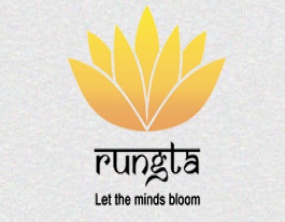 RUNGTA COLLEGE OF DENTAL SCIENCES & RESEARCH
FLUORIDES
DEPARTMENT OF PEDODONTICS AND PREVENTIVE DENTISTRY
1
Specific learning Objectives
CATEGORY
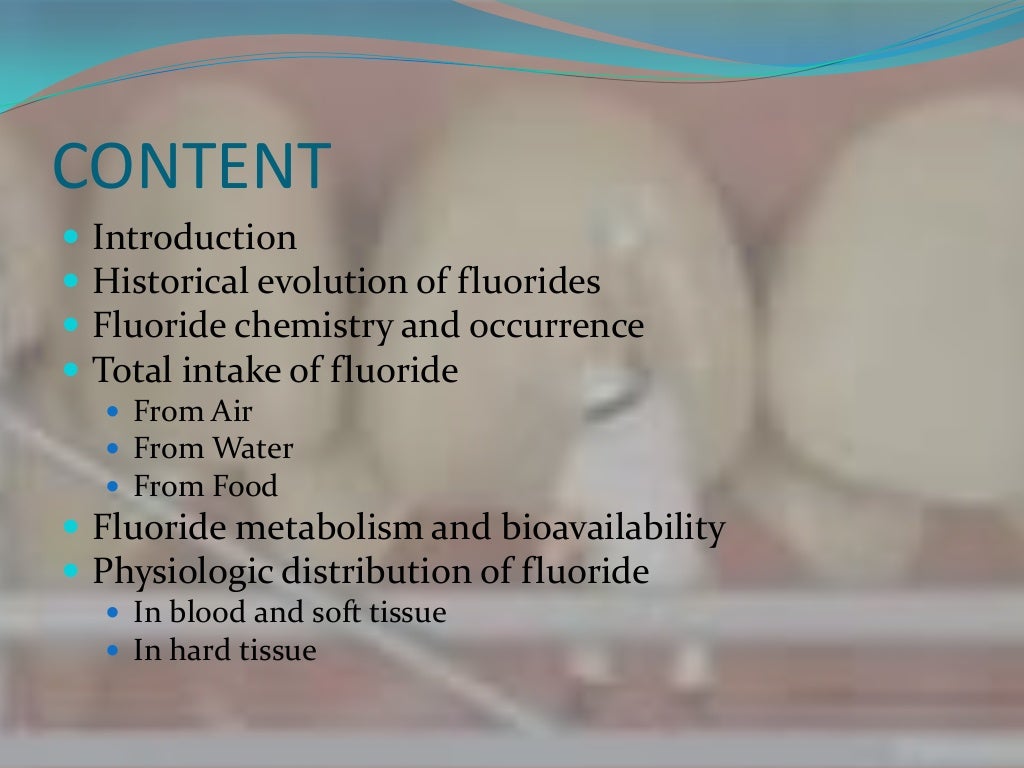 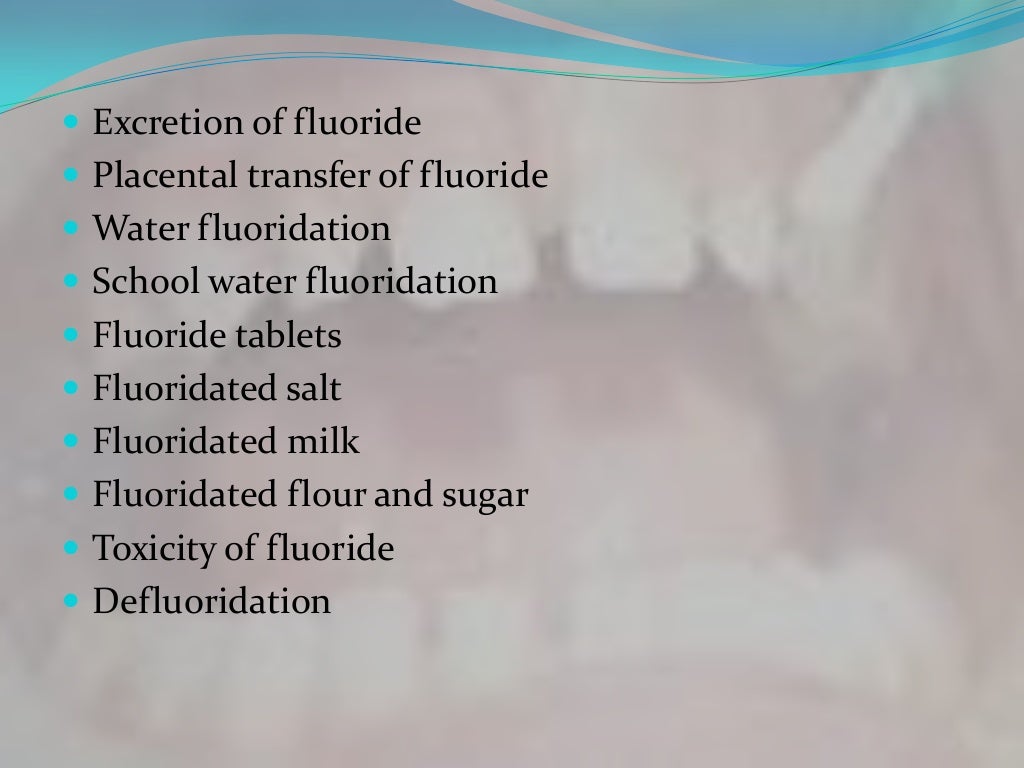 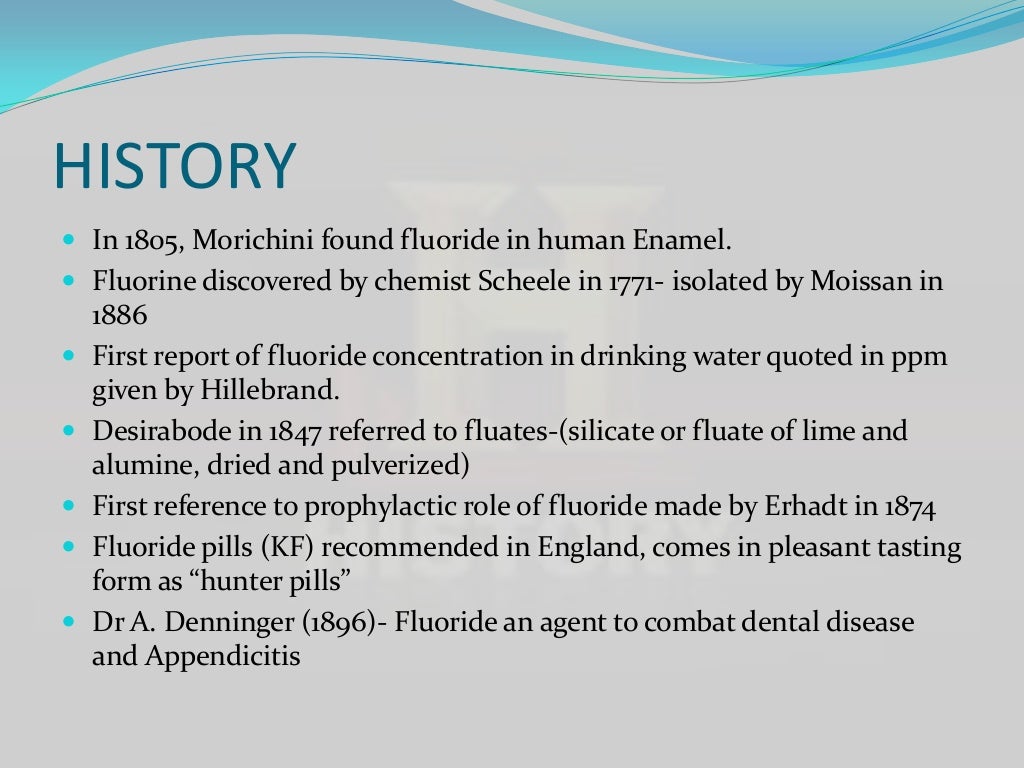 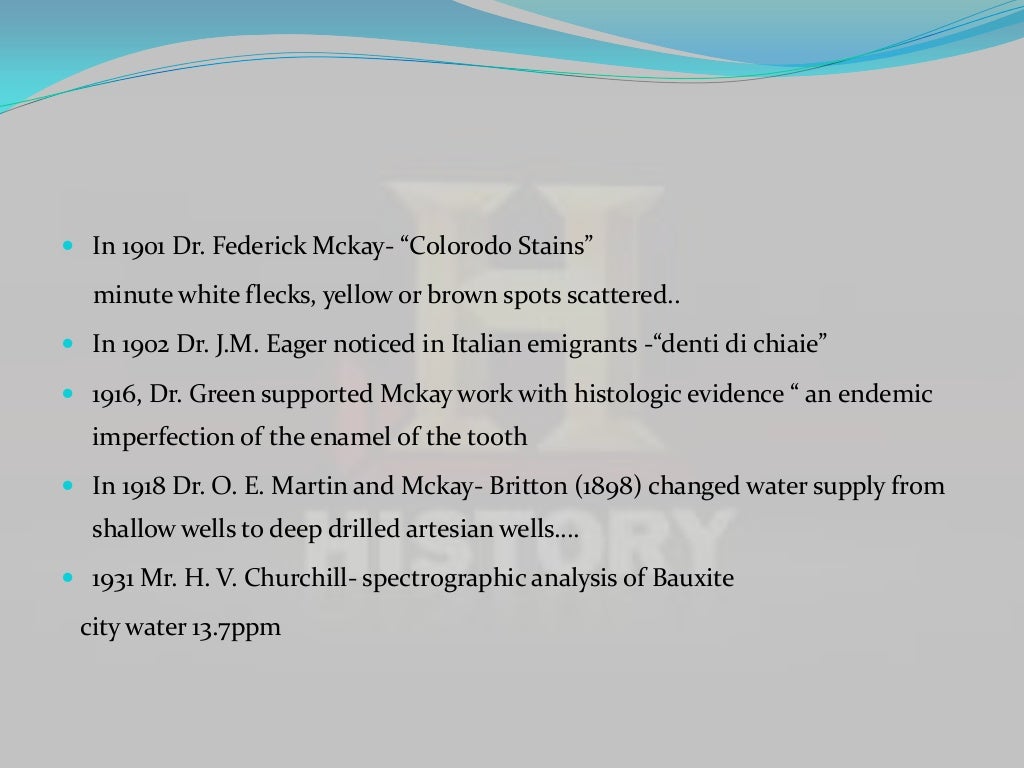 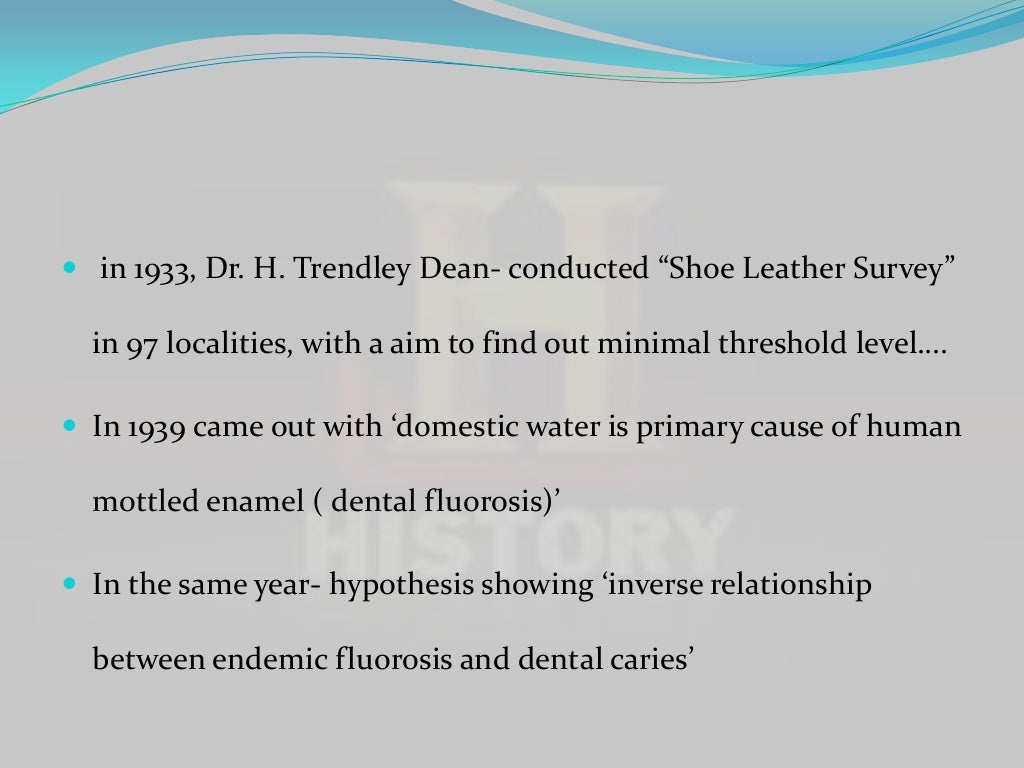 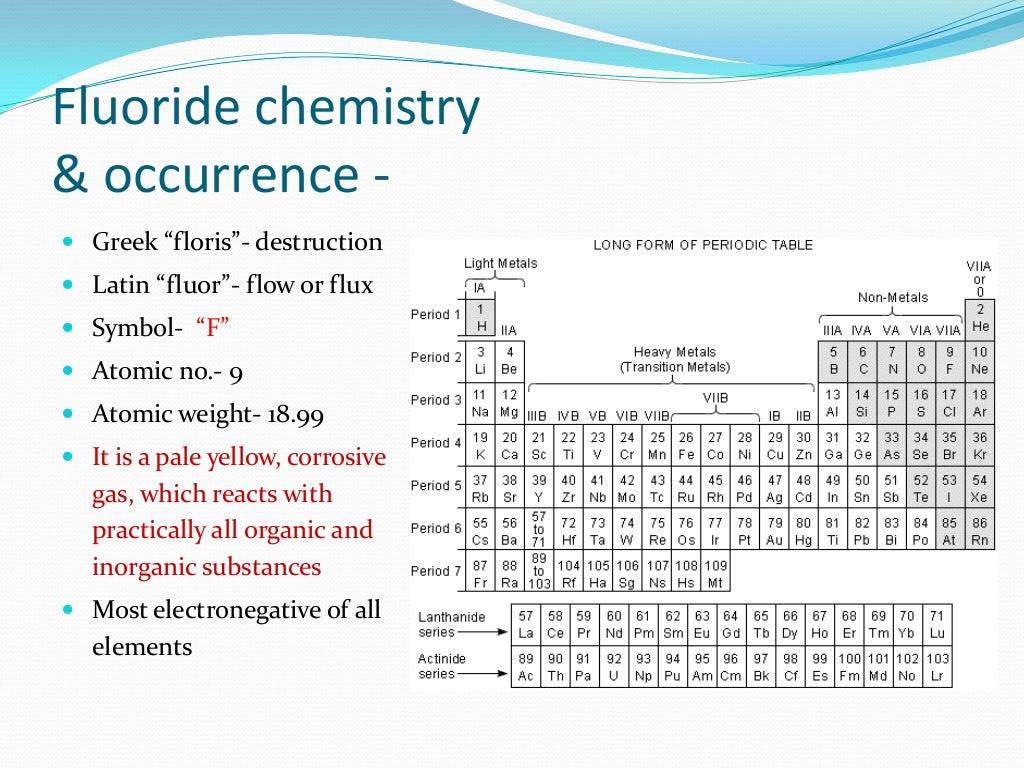 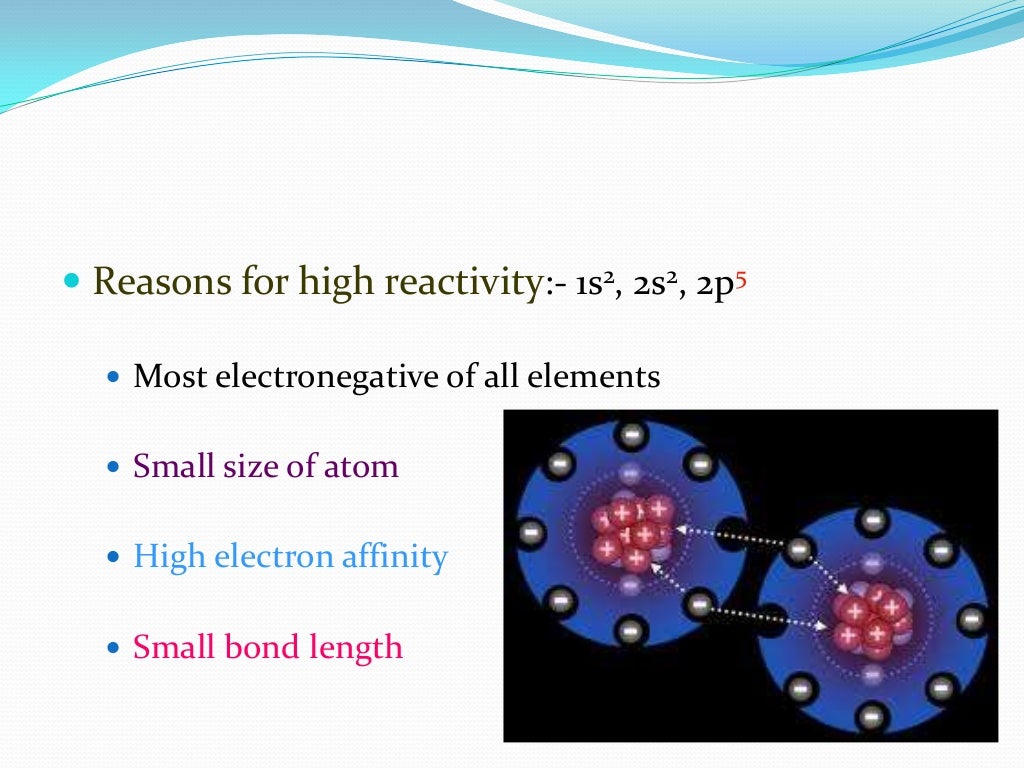 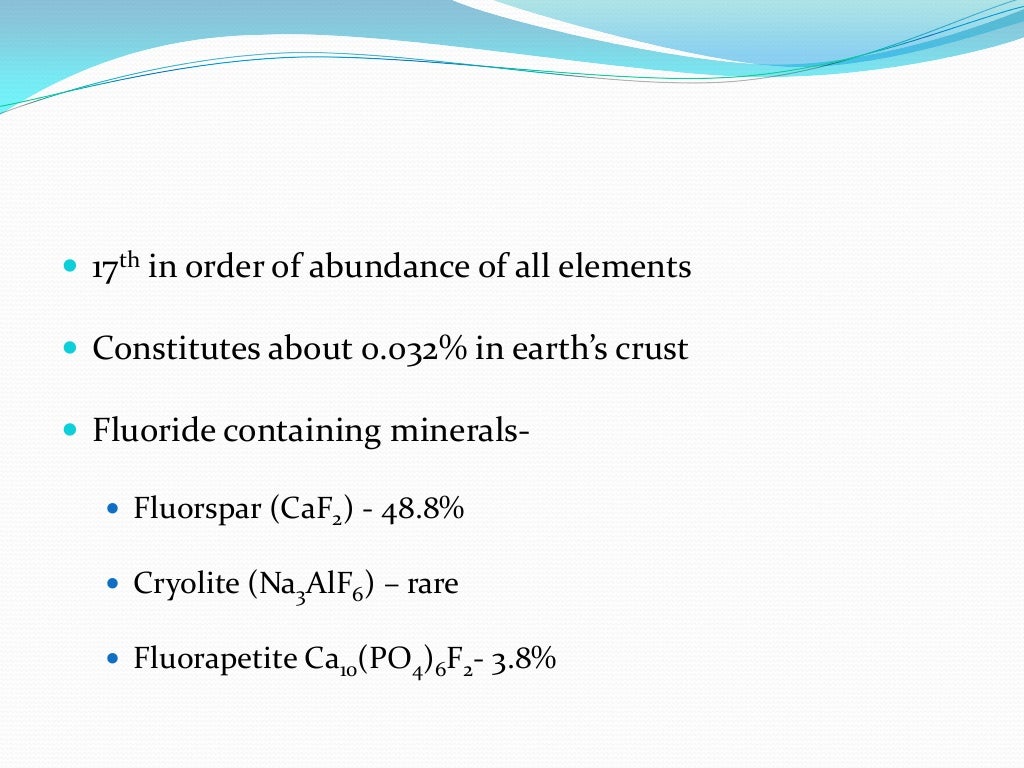 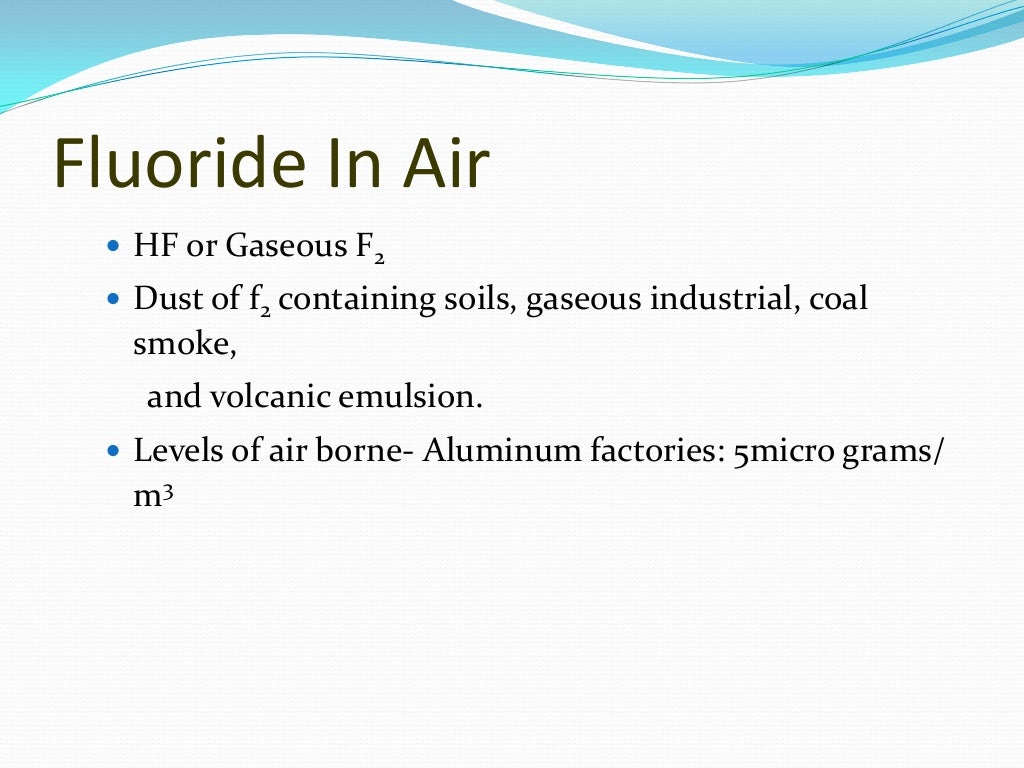 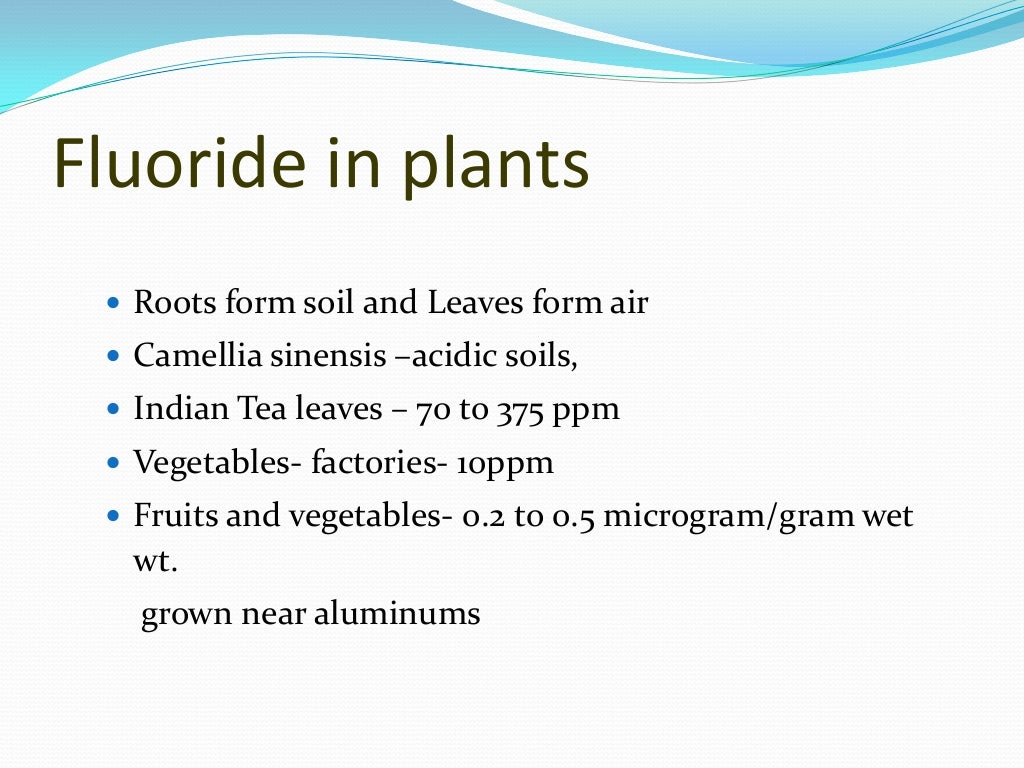 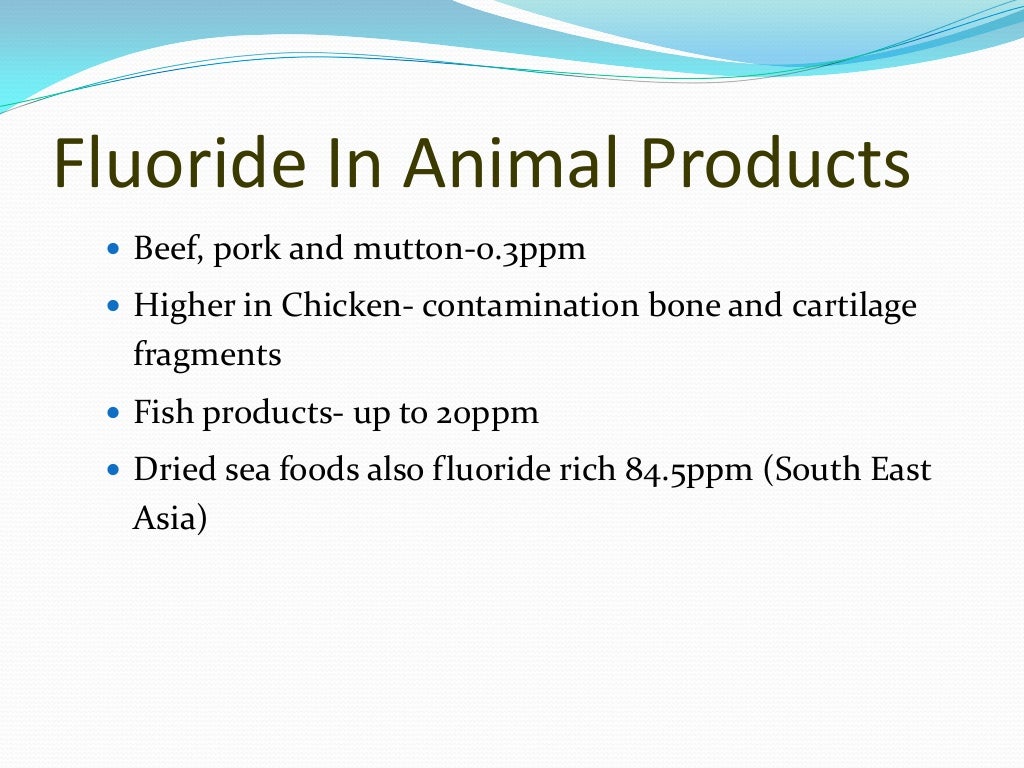 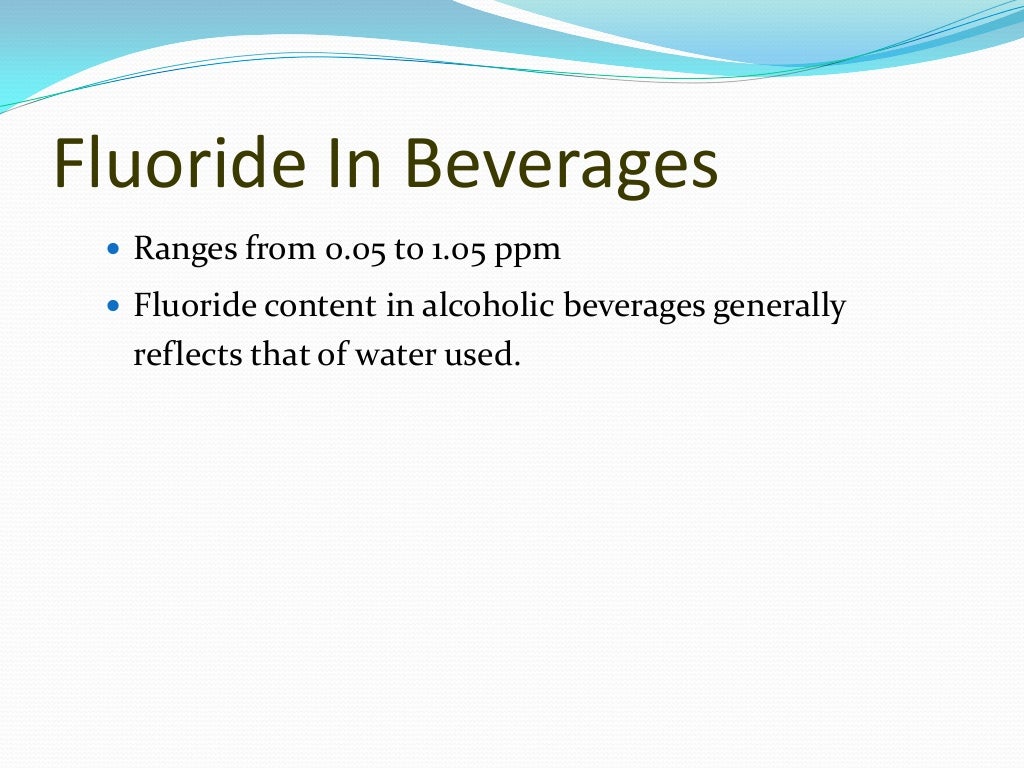 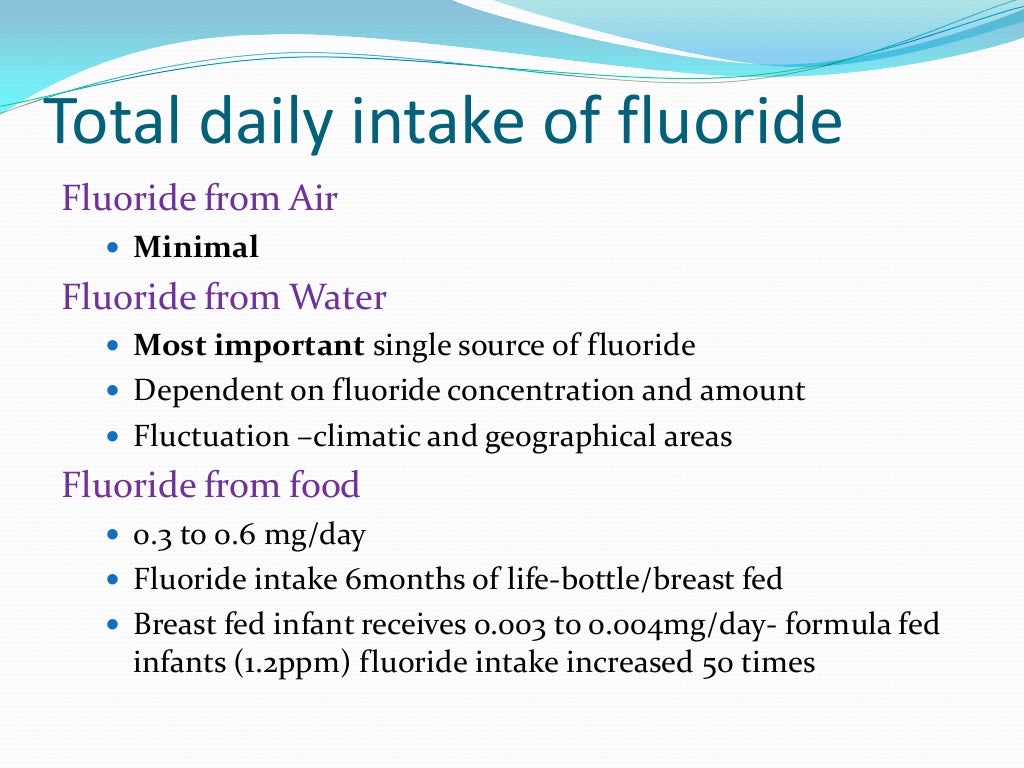 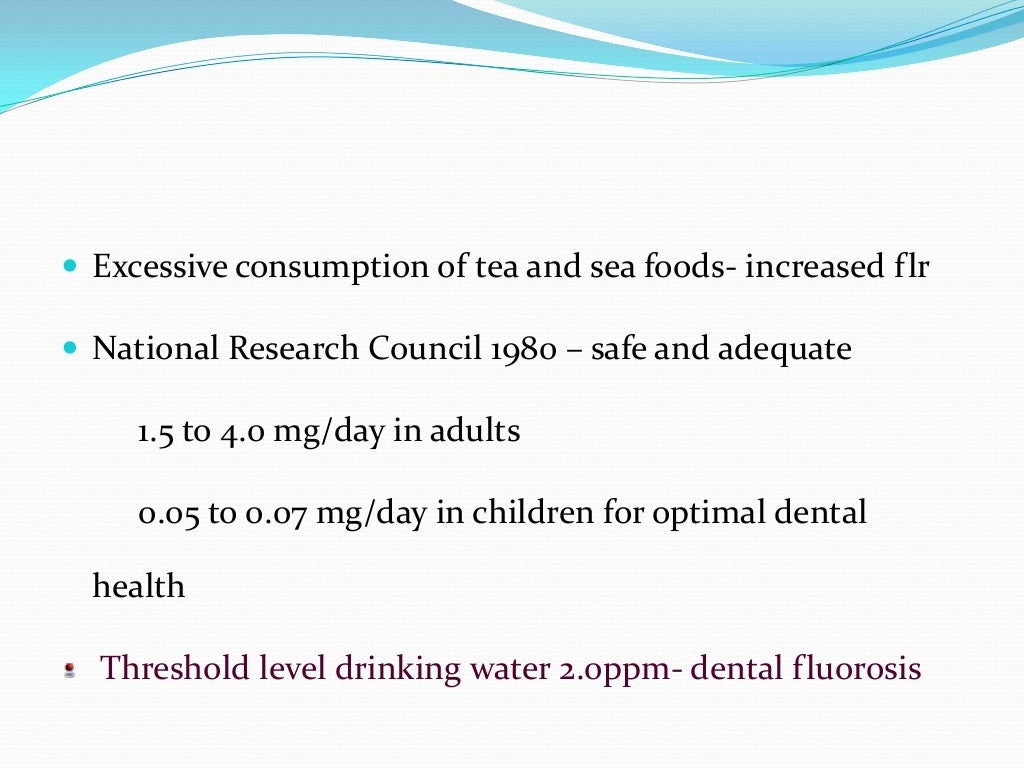 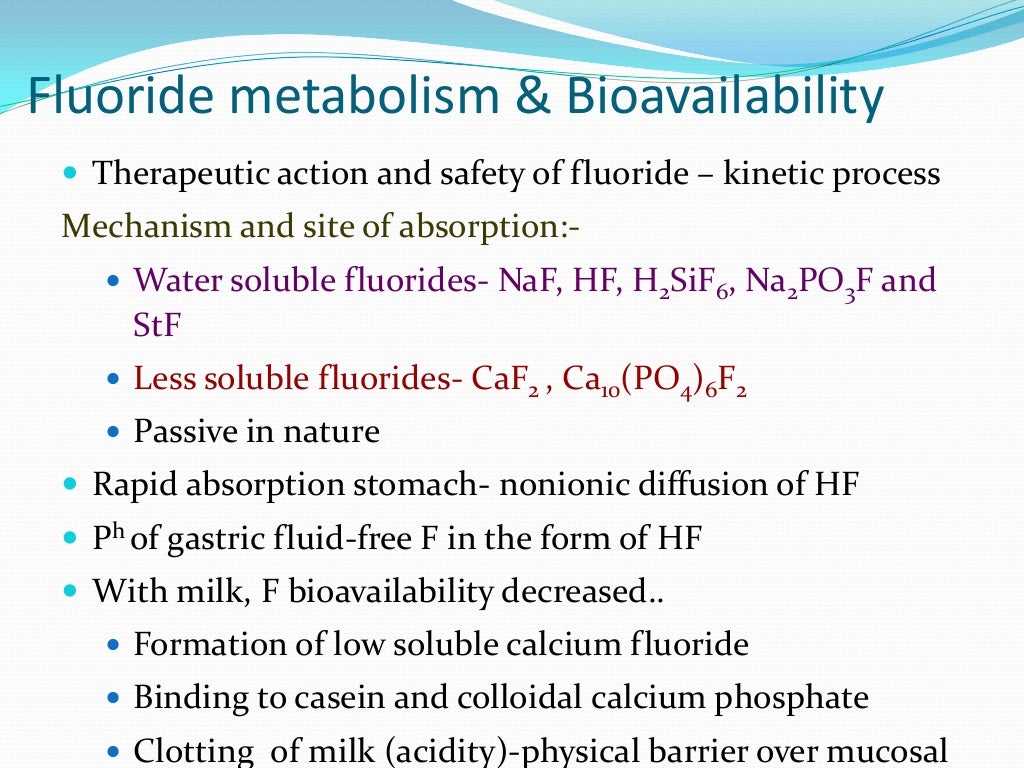 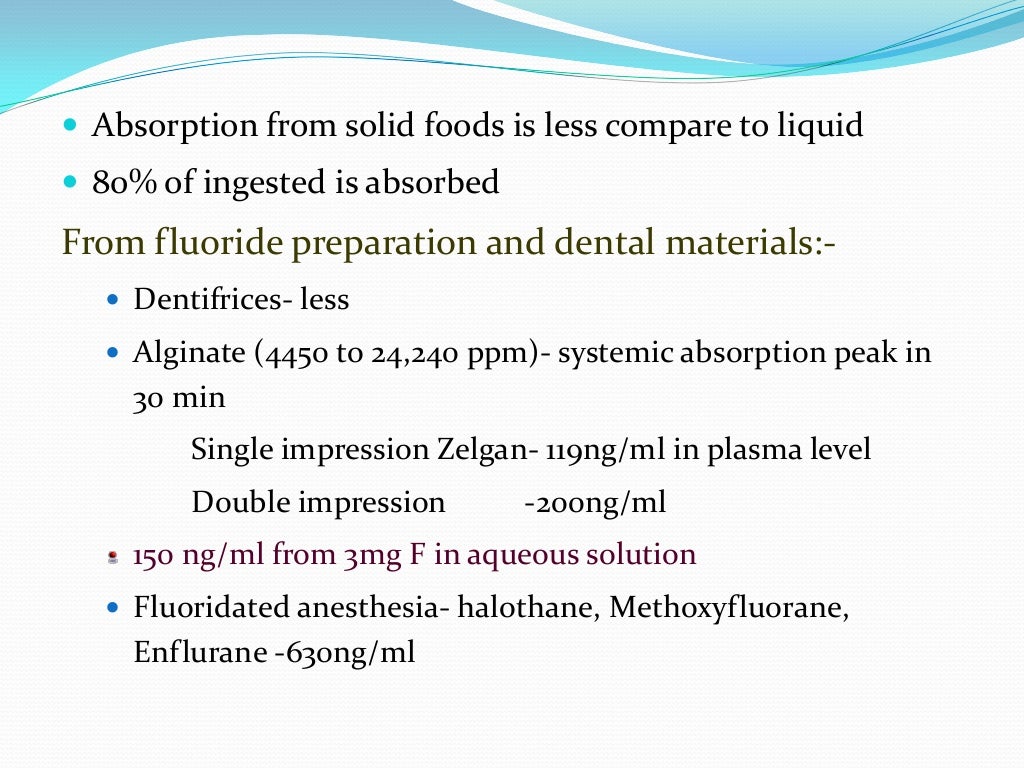 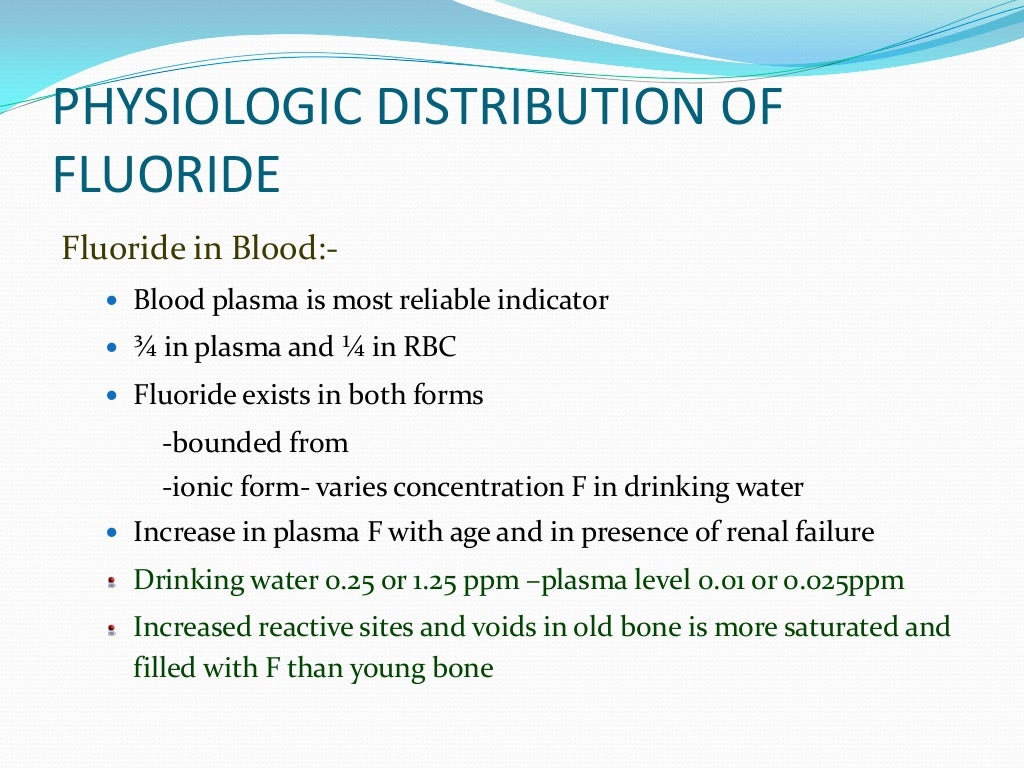 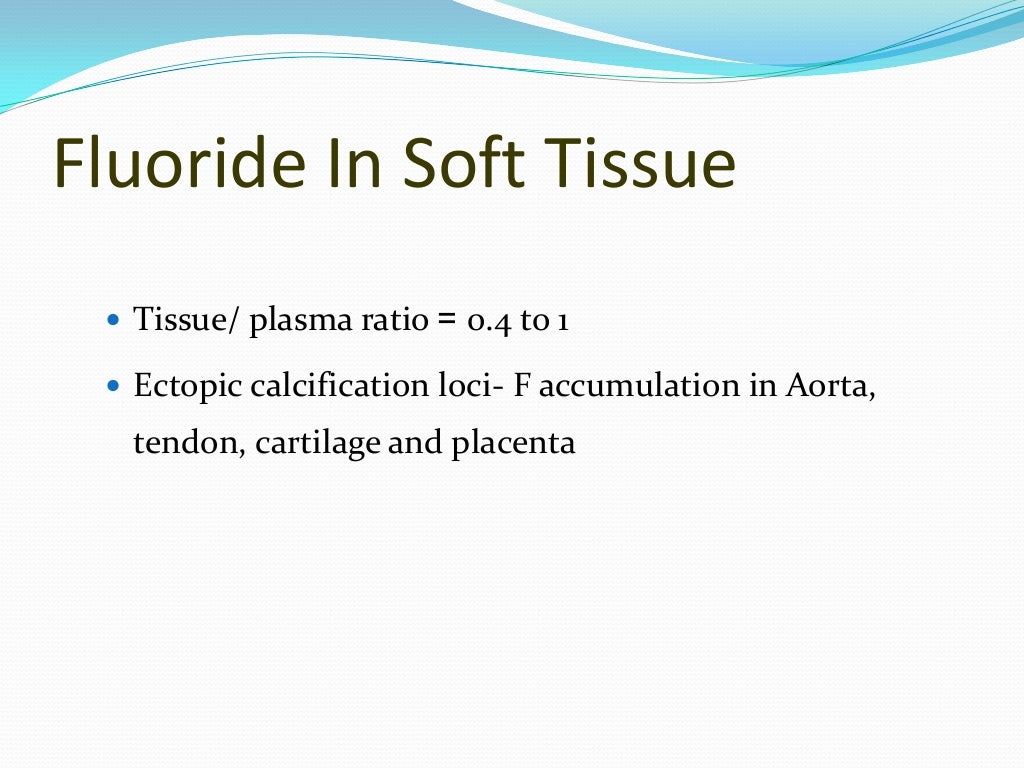 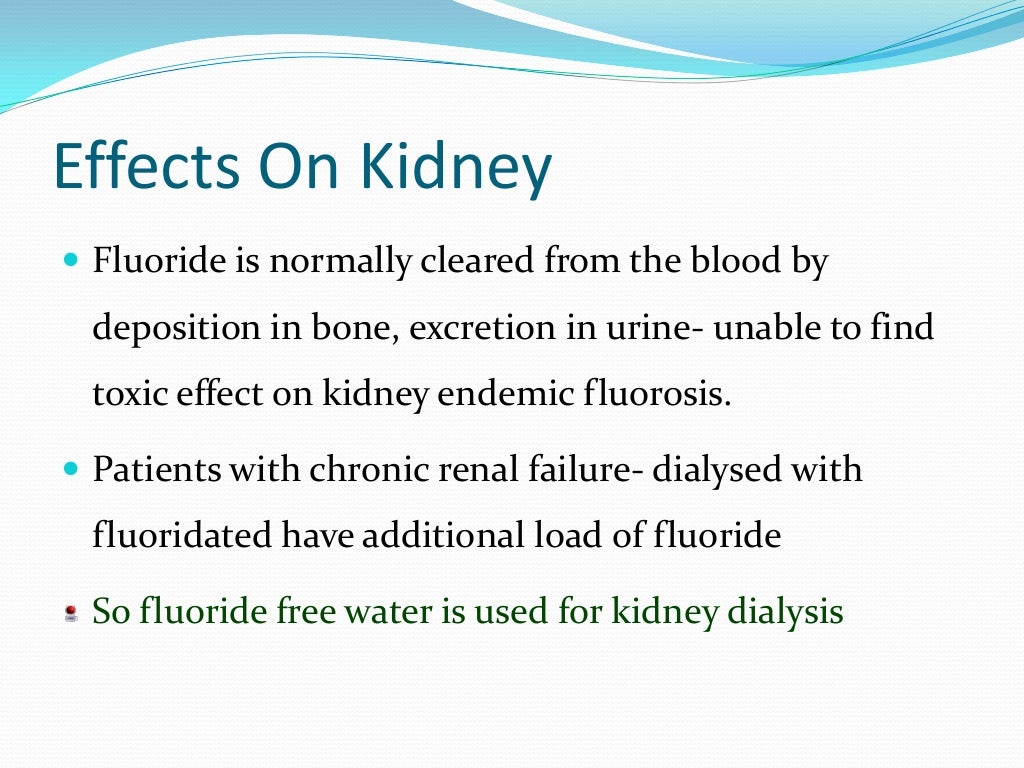 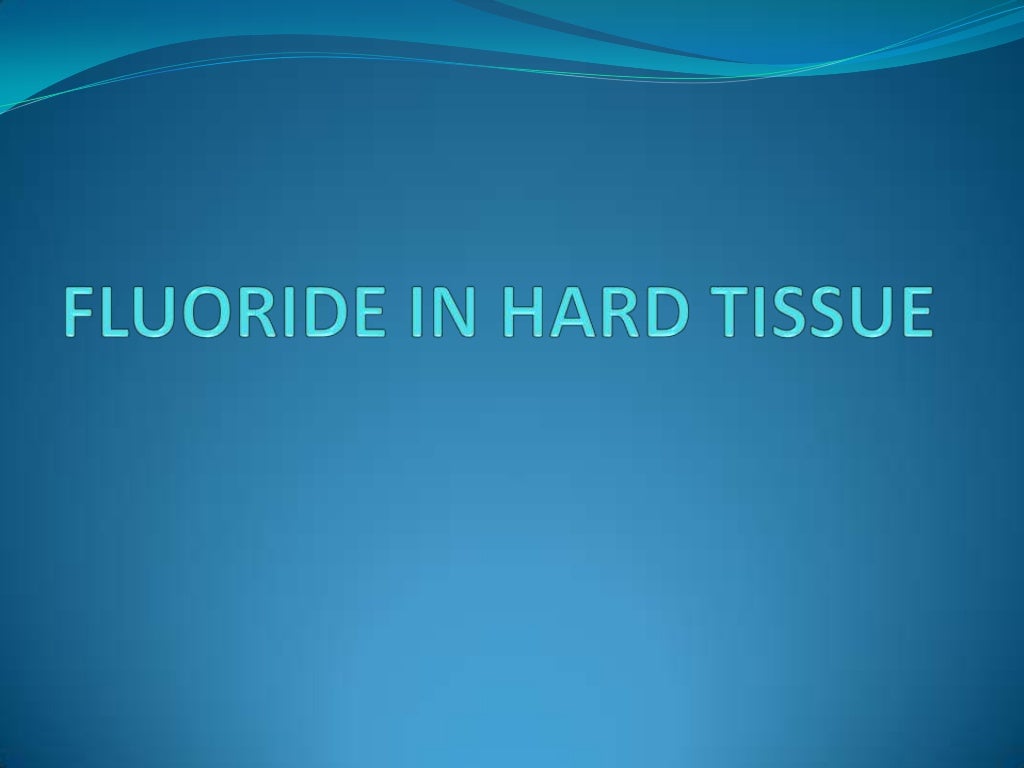 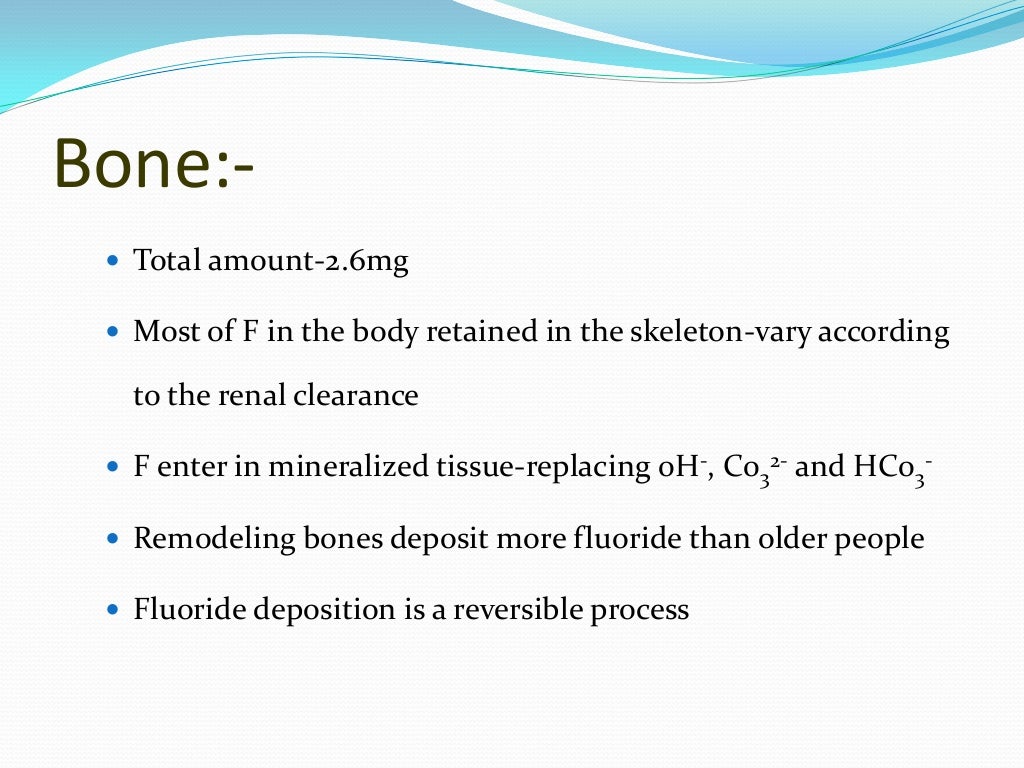